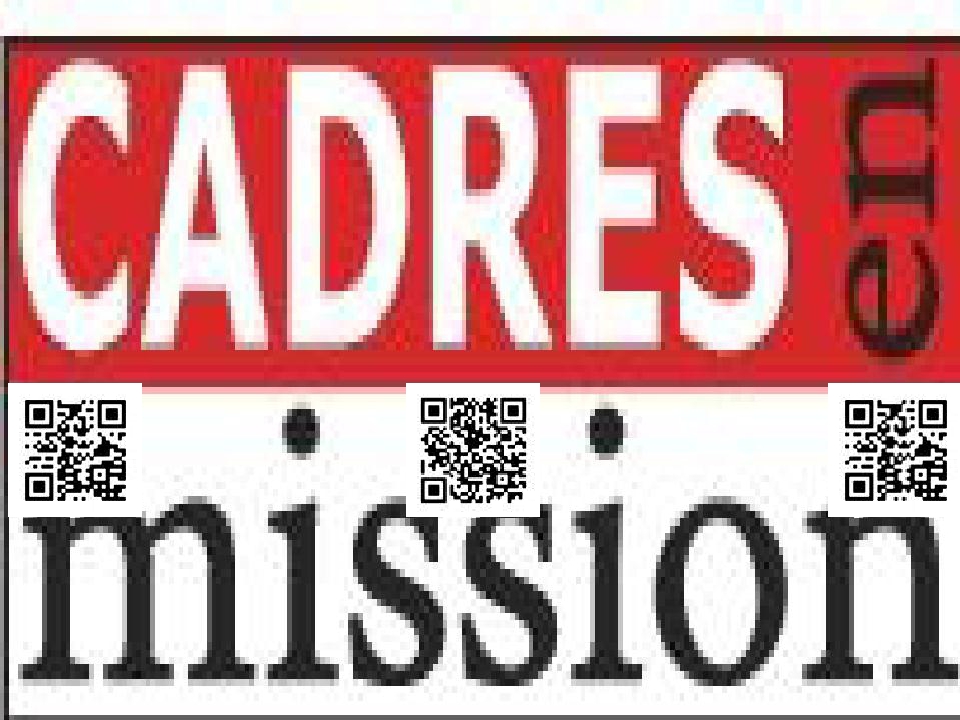 Презентация на
сдружението ET NEVEN
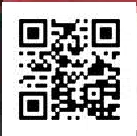 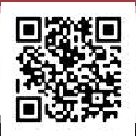 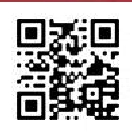 Добре дошли на нашата страница
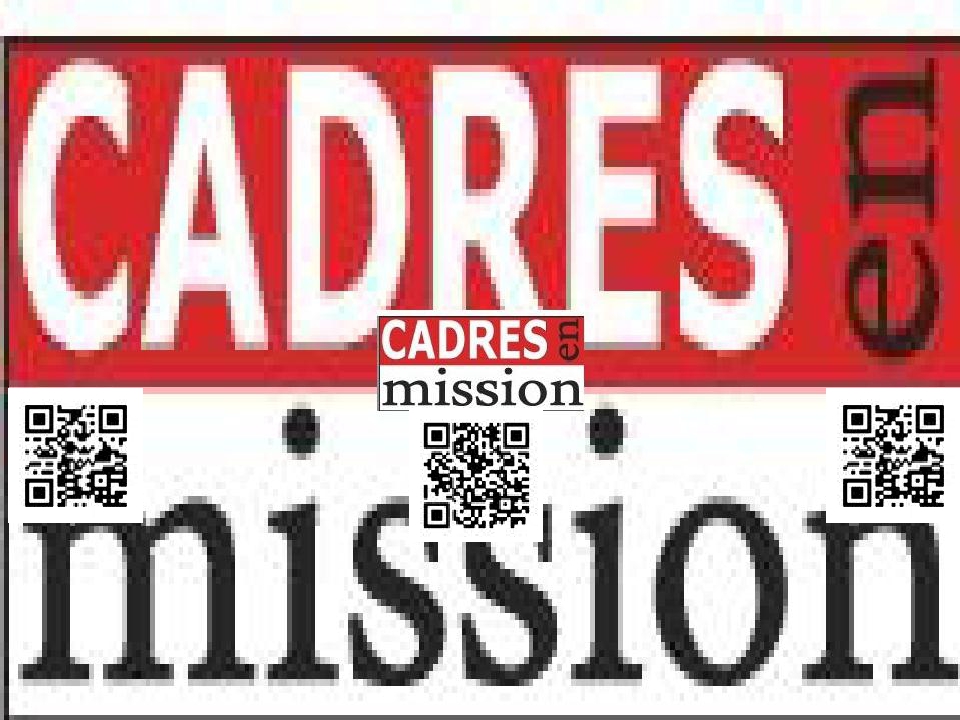 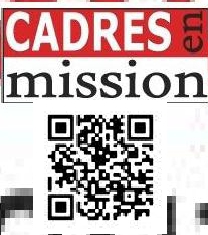 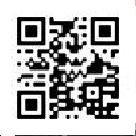 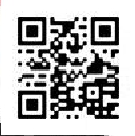 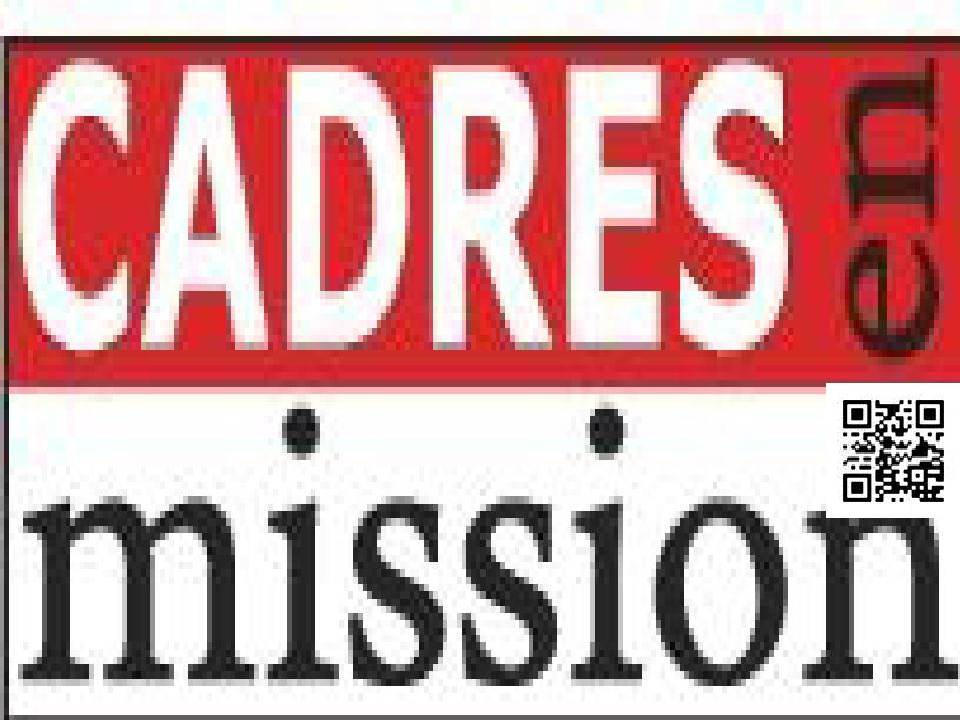 Въведение
Сдружението ET NEVEN се присъедини къморганизациите HR Formation& Conseil (N° SIRET 47953136000028,
code APE 8559A, N° d'agrément 41 57 02349 57 при префектурата на регион Лорен, известен още като
Лотарингия) но също и CADRES en mission( N° SIRET : 42415167800028, Code NAF 7022Z, N° d'agrément 52 44
03429 44).
Ние Ви предлагаме обучение и курсове по езици (английски, немси, руски, български) както в група, така и
индивидуално, вкъщи и на работа, за ниво начинаещи до високо ниво на владеене.
За повече информация не се колебайте да се свържете с нас по електронната поща на следния адрес
et_neven@yahoo.fr  или на 0826 81 44 04  или по skype на следните потребителски имена cheret_laurent или neli.
tomova3
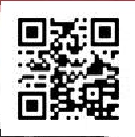 Може също да се свържете с нас на следните профили:
http://profil.cadremploi.fr/laurent.cheret.1
http://profil.cadremploi.fr/neli.cheret
И в двата случая е достатъчно да щракнете върху бутон « Me Contacter »
Всякаква потърсена информация ще бъде за нас предмет на максимална дискретност.
С уважение,
Целият екипна ET NEVEN
http://www.cheret.tk
Нашите презентационни листове могат да се свалят в pdf, при посочените по-долу връзки :
http://hydroculture.monforum.net/upload2/upload_fichier/Presentation_Laurent_CHERET.pdf
http://hydroculture.monforum.net/upload2/upload_fichier/Presentation_Neli_CHERET.pdf
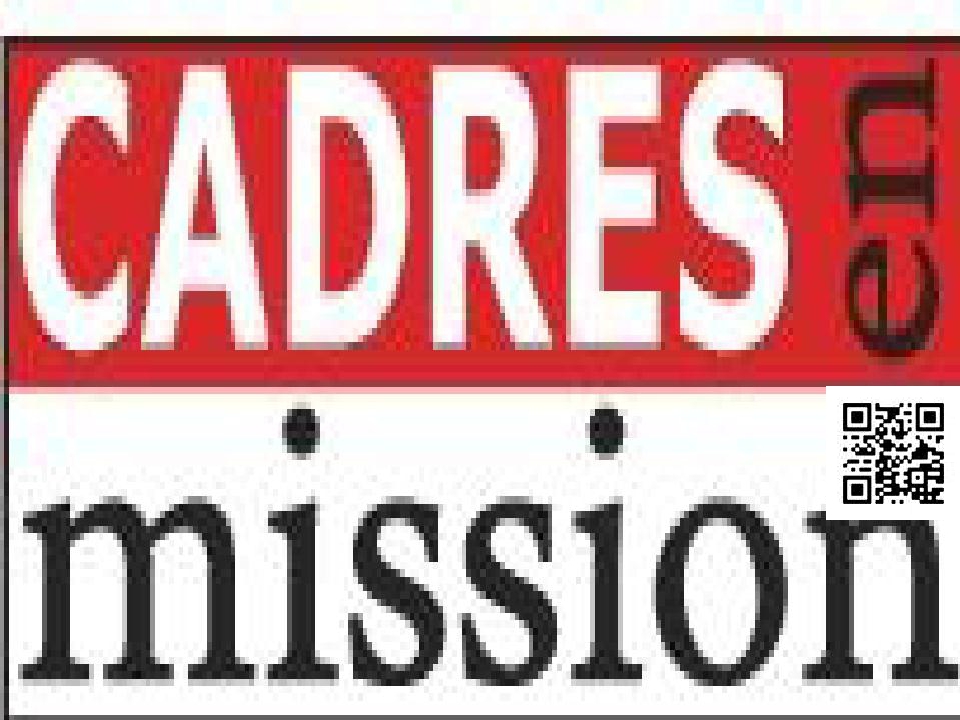 Презентация наЛоран Шере
Госпожо, Господине,
Аз съм частот сдружението ET NEVEN, което се присъедини към организациите HR Formation & Conseil (N° SIRET
47953136000028, code APE 8559A, N° d'agrément 41 57 02349 57 при префектурата на Лорен, познат още като
Лотарингия), но също и CADRES en mission( N° SIRET : 42415167800028, Code NAF 7022Z, N° d'agrément 52 44 03429 44).
Аз предлагам обучение по английски, немски във фирма, вкачеството на независим изучаващ или нает, индивидулно или
вгрупа, от ниво начинаещ до високо ниво. Също се предлагат и преводачески услуги от английски/немски на френски.
За повече информация не се колебайте да се свържете снас по електронната поща на следния адрес
et_neven@yahoo.fr  или на 0826 81 44 04  или по skype, като ни пишете на потребителско имеcheret_laurent
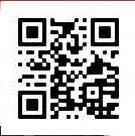 Всякаква потърсена информация ще бъде за нас предмет на максимална дискретност.
С уважение,
Целият екип на ET NEVEN
http://www.cheret.tk
http://u4itel.info
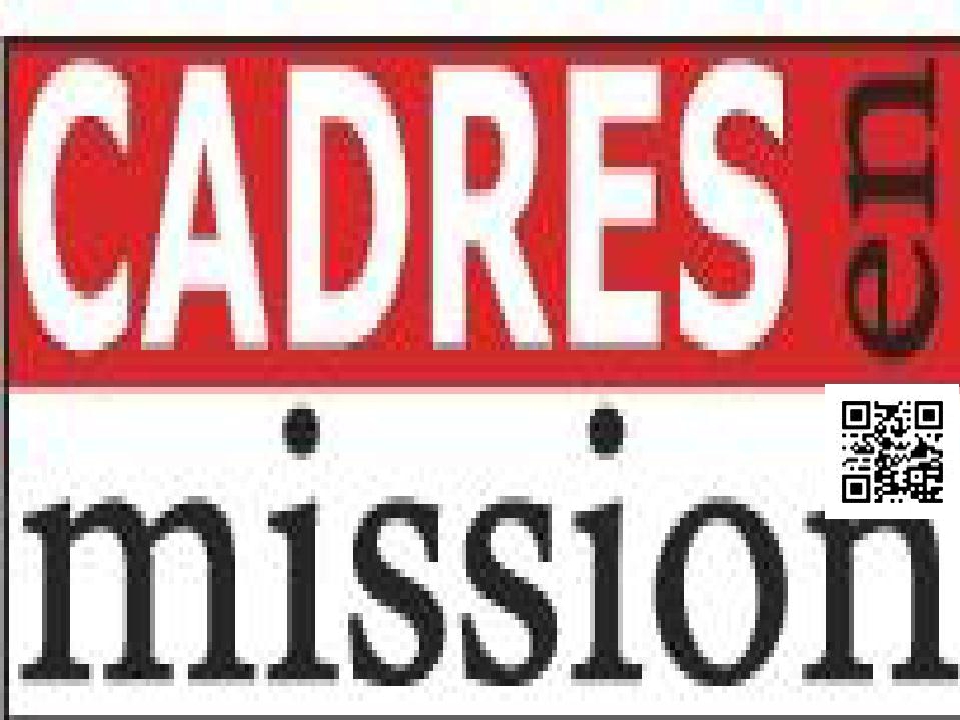 Презентация наНели Шере,
родена ТОМОВА
Госпожо, Господине,
Аз съм частот сдружението Аз съм частот сдружението ET NEVEN, което се присъедини към организациите HR
Formation & Conseil (N° SIRET47953136000028, code APE 8559A, N° d'agrément 41 57 02349 57 при префектурата на
Лорен, познатоще като Лотарингия), но също и CADRES en mission( N° SIRET : 42415167800028, Code NAF 7022Z, N°
d'agrément 52 44 03429 44). Аз предлагам обучение по английски, руски и български въвфирма, вкачеството на
независим изучаващ или нает, индивидулно или вгрупа, от ниво начинаещ до високо ниво. Също се предлагат и
преводачески услуги отанглийски/руски/български на френски/английски/български.
За повече информация не се колебайте да се свържете снас по електронната поща на следния адрес
et_neven@yahoo.fr  или на 0826 81 44 04  или по skype, като ни пишете на потребителско име neli.tomova3
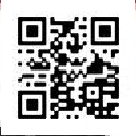 Всякаква потърсена информация ще бъде за нас предмет на максимална дискретност.
С уважение,
Целият екип на ET NEVEN
http://www.cheret.tk
http://u4itel.info
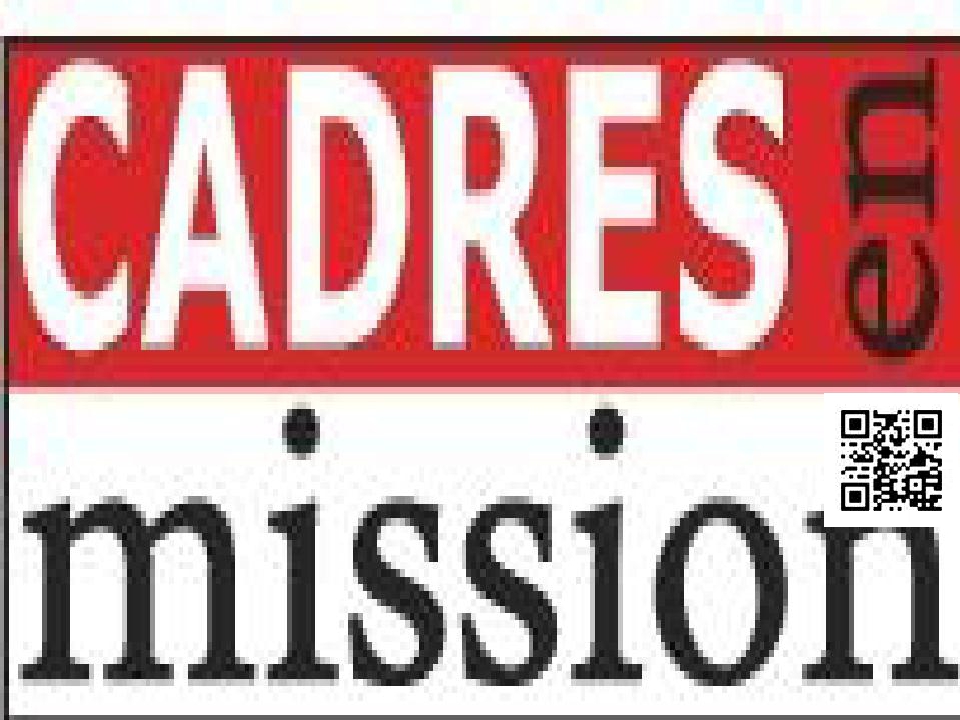 Вашето удовлетворение е наша работа
Госпожо, Господине,
Ние предлагаме обучение и курсове за езици, които отговарят на вашите нужди и изисквания. Също така, за да
Ви обсужим, ние предлагаме уроци индивидуални или в група от 10 души, които да отговарят на най-добрите
нужди на всеки.
Прави се преценка в началото на курса, за да се определи нивото Ви. Интервюто е задължителен подход за
устна оценка на вашето ниво, Вашето гладко изразяване, вашата мотивация и цели. Ще бъдат правени
междинни тестове. Очевидно активно участие в курсове, както и лична работа са необходими за подобряване
нивото на езика.
Видеоконферентна връзка за курсове и/или Skype също са на разположение за подобряване на вашето
говорене и Ви позволява да регулирате фокуса на изучавания език.
Курсове са на разположение също за Вашите деца. Очевидно техниките за учене не са едни и същи между тези
за деца и възрастни. За деца се използват методи, базирани на образователни забавни игри, песни, докато при
възрастните ние използваме андрагогическите техники на преподаване.
С уважение,
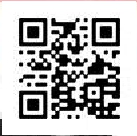 Целият екип на ET NEVEN
http://www.cheret.tk
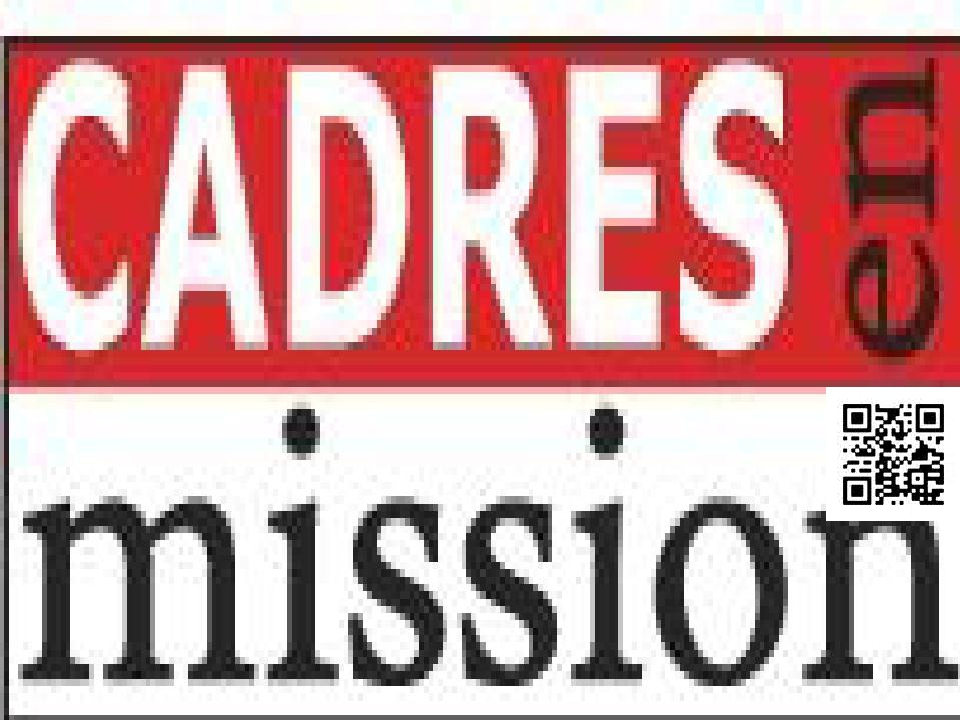 Условия засътрудничество
Госпожо, Господине,
Наш дълг е да Ви удовлетворим, но също така и да постигнете езиковите си цели.
Вашите курсове могат да се плащат от Вас самите, в качеството на независим или нает, но също така и от
Вашия работодател. Това е по договаряне от самото начало. В зависимост от броя на часовете е възможно да
се преговаря за цената, както и броя на изучаващите, обучаващи се в група, или можеда ни се даде в бъдеще.
Всъщност, ако Вие доведете ученикт и той избере десет часа, ще получите определени отстъпки, и тя ще се
увеличи в зависимост от броя на учениците, направени от вас.
Такса за кандидатстване и регистрация, включително и на първия курс, не се отнася за избор за десет урока,
ще се дължи в срок от 7 дни от регистрацията.
Фактурите се правят от нашия партньор CADRES en mission.
С уважение,
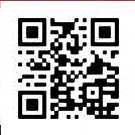 Целият екипна ET NEVEN
http://www.cheret.tk
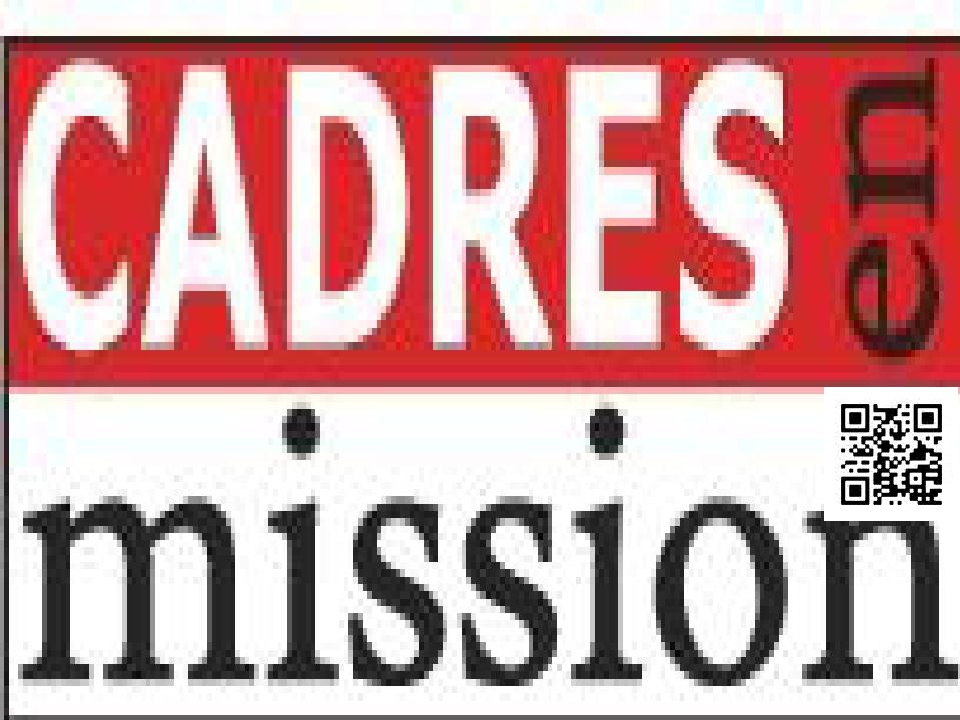 Контакти
Госпожо, Господине,
Ако искате повече информация, ние сме на ваше разположение.
Не се колебайте да се свържете с нас по електронната поща на следния адрес et_neven@yahoo.fr
или на 0826 81 44 04
или по skype на следните потребителски имена cheret_laurent  или neli.tomova3
или още използвайки следните формуляри :
http://profil.cadremploi.fr/laurent.cheret.1
http://profil.cadremploi.fr/neli.cheret
Достатъчно е да щракнете върху "Contacter"
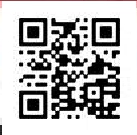 С уважение,
Целият екипна ET NEVEN
http://www.cheret.tk
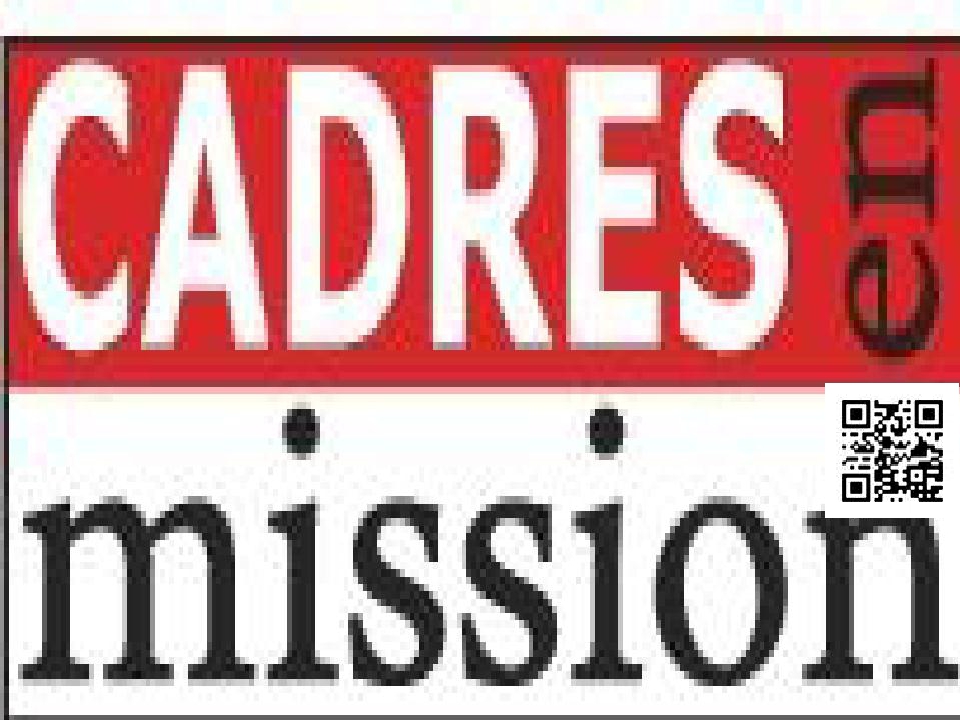 ИНФОРМАЦИЯ
Не се колебайте да заредите нашите презентационни листове в pdf, при посочените по-долу връзки:
http://hydroculture.monforum.net/upload2/upload_fichier/Presentation_Laurent_CHERET.pdf
http://hydroculture.monforum.net/upload2/upload_fichier/Presentation_Neli_CHERET.pdf
Благодарим Ви предварително.
С уважение,
Целият екипна ET NEVEN
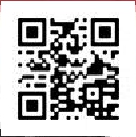 http://www.cheret.tk
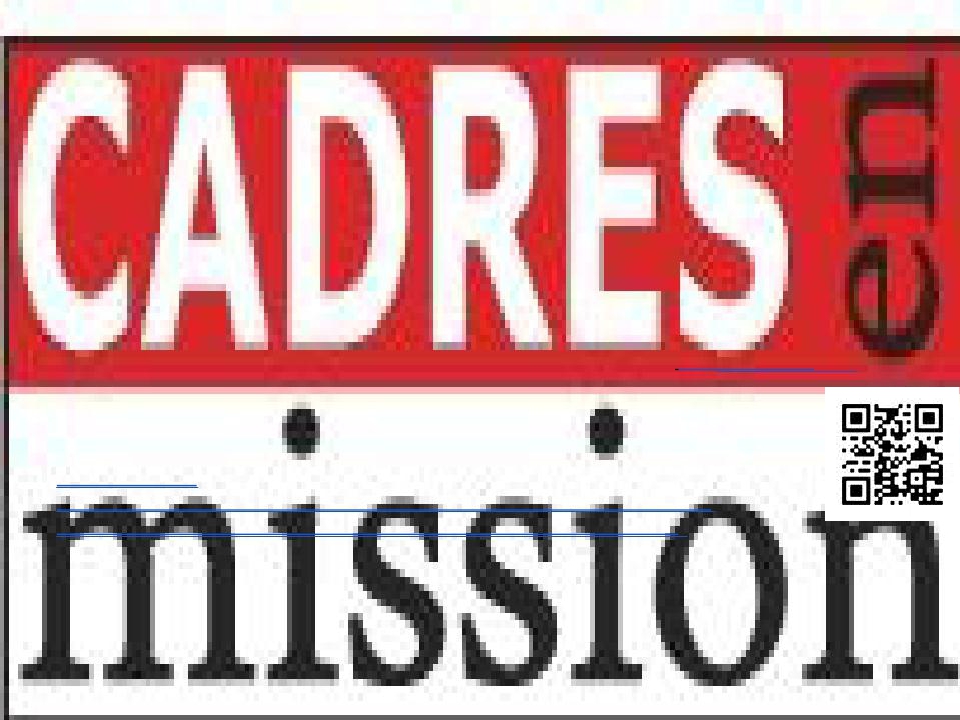 Продължителност назанятията
Сдружението ET NEVEN е съставна част от CADRES en missionи HR Formation&Conseil.
Ниедействаме в контекста на чадър компания. Чадъркомпанияимамепредвид мисия ясна, специфична,
кратка, в периоди и фиксирани цели и определен час и дължина. Това е изцяло необходимо за нуждите на
фирмите повреме на кризаи не могат да си позволят да наемат напълен работен ден и постоянни договори
точно в момент, когато нуждата е точна и кратка. Очевидно е, че това позволява да се работи в дългосрочен
план, но с различна дължина, продължителност, условия на всяка мисия.
Всяка мисия ще бъде независима от другите.
За допълнителна информация не се колебайте да се свържете с нас на следния адрес et_neven@yahoo.fr  или
на 0826 81 44 04 или още по skype със следните потребителски имена cheret_laurent ou neli.tomova3
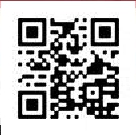 С уважение,
Целият екипна ET NEVEN
http://www.cheret.tk
http://hydroculture.monforum.net/upload2/upload_fichier/Presentation_Laurent_CHERET.pdf
http://hydroculture.monforum.net/upload2/upload_fichier/Presentation_Neli_CHERET.pdf